Евразийский Национальный университет им.Л.Н.Гумилева




Тема 11. Автоматизированная система расчетов клиринг




Профессор кафедры «Финансы»
Жоламанова Макпал Токановна
makpalzh@mail.ru
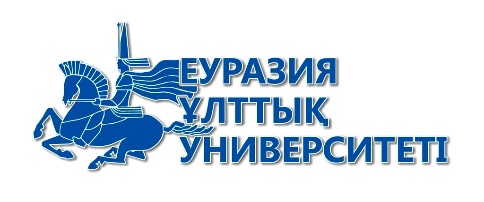 Рассматриваемые вопросы:
1. Клиринговая система расчетов в Казахстане
2. Система массовых электронных платежей – СМЭП
3. Модернизированная система мгновенных платежей (СМП) 

1. Клиринговая система расчетов в Казахстане
Клиринговая система расчетов в Казахстане осуществляется на основании: Постановление Правления НБ Республики Казахстан от 31 августа 2016 года № 211 «Правил функционирования системы межбанковского клиринга» и Правила функционирования СМП2.0 от 28.11.2022г.
Операционный День Клиринга:
Участники Клиринга. Банки-участники клиринга НПК по состоянию на 1 сентября 2023 г.
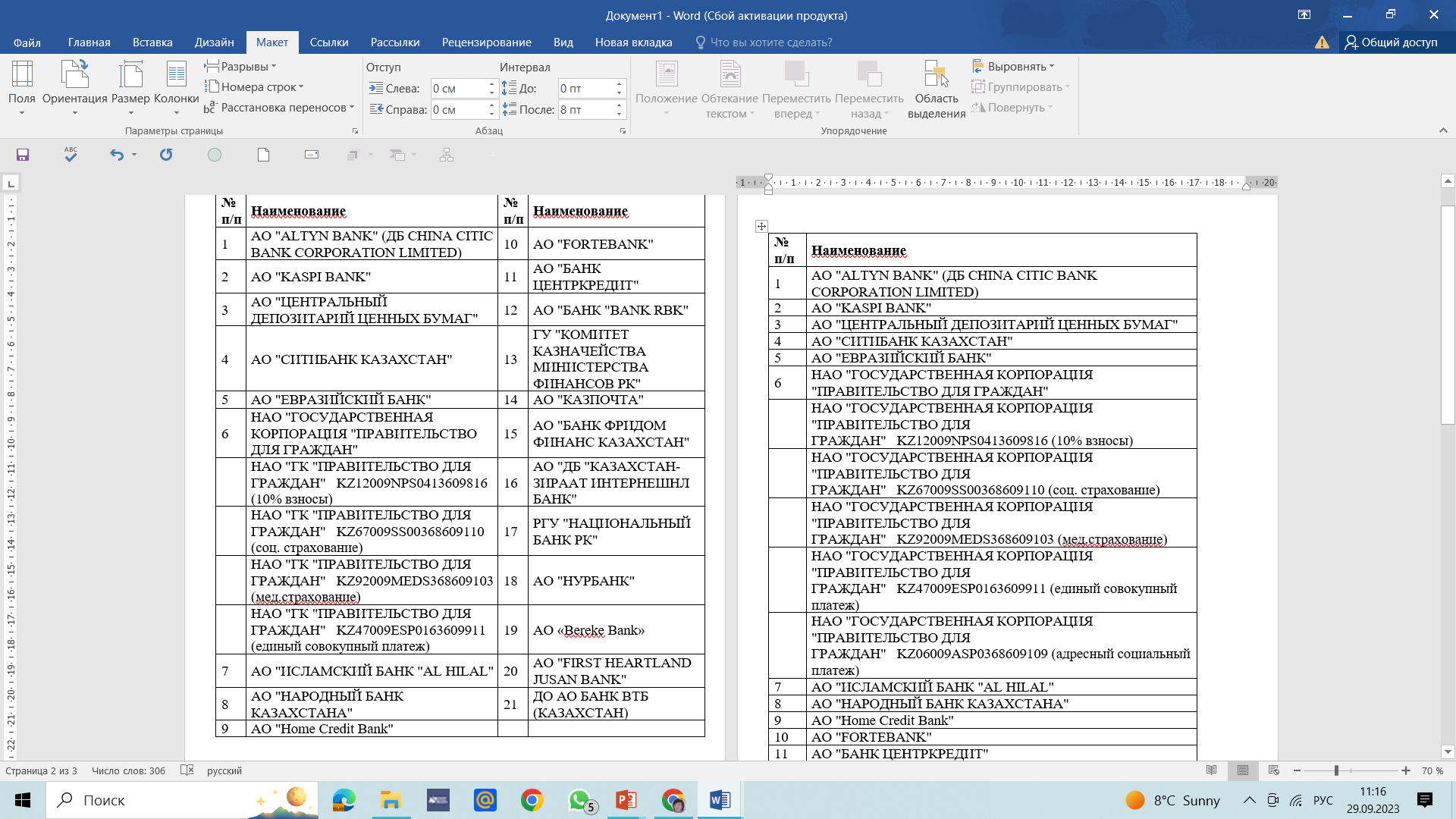 Тарифы
На услуги за участие в межбанковской системе перевода денег, в межбанковском клиринге, в системе массовых электронных платежей и в системе обмена банковскими сообщениями:
стоимость обработки одного межбанковского электронного платежного документа в течение одного календарного дня:
2. Система массовых электронных платежей – СМЭП
Участники системы массовых электронных платежейпо состоянию на 1 сентября 2023 г.
Тарифы
На услуги за участие в межбанковской системе перевода денег, в межбанковском клиринге, в системе массовых электронных платежей и в системе обмена банковскими сообщениями:
стоимость обработки одного межбанковского электронного платежного документа в течение одного календарного дня:
(тенге, без учета суммы НДС)
3. Модернизированная Система мгновенных платежей (СМП) 20 июня 2022 года
Механизм универсальной системы мгновенных платежей, является еще одним шагом на пути к цифровизации финансового сектора Казахстана.
Участники СМП 2.0 по состоянию на 01 июля 2023г
Благодарю за внимание!